Green Cities
Réka Harai
Viktor Vande Kerckhove
Simon De Ruyck
Andris Fébó
European Green City Index
Definition 
Since 2009
120 cities
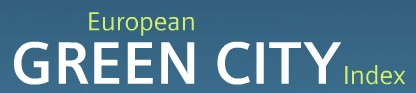 What is the EIU?
Economist Intelligence Unit 
An independent business within The Economist Group
Made a ranking based on indicators
The Green City Index series …
30 indicators across eight to nine categories depending on the region
Covers: CO2 emissions, energy, buildings, land use, transport, water and sanitation, waste management, air quality and environmental governance
Best city: Copenhagen
Capital of Denmark
Top 5 categories, except waste and land use
Limiting carbon-emission
“world’s best cycle city”
Interesting facts:
Index
Budapest
CO2 emission: 17th place
Buildings: 20th place
Waste and land use: 15th place
Brussels
CO2 emission: 5th place
Energy use: 8th place
Renewable energy consumption: 24th place
Transport: 7th place
Green Tuesdays
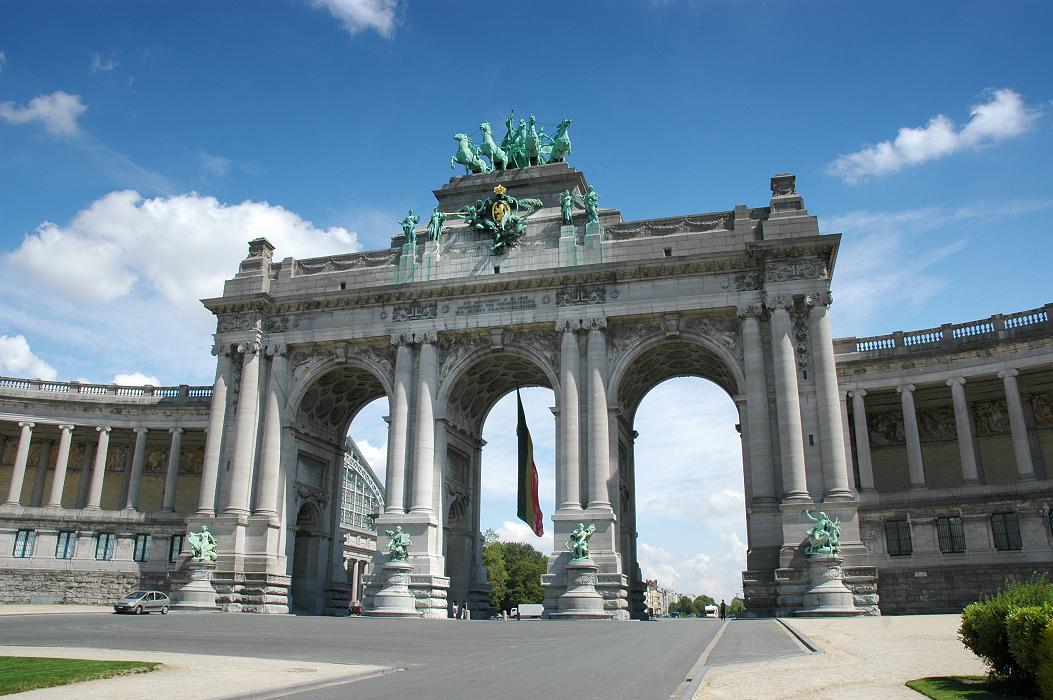 How to be greener?
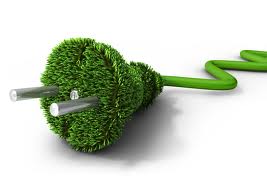 Cars < Bicycles 
Renewable energy, bio fuel
Green policy
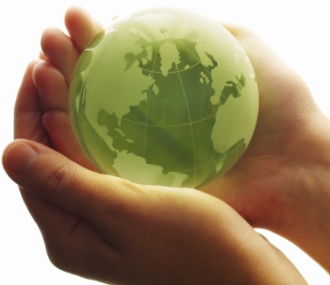 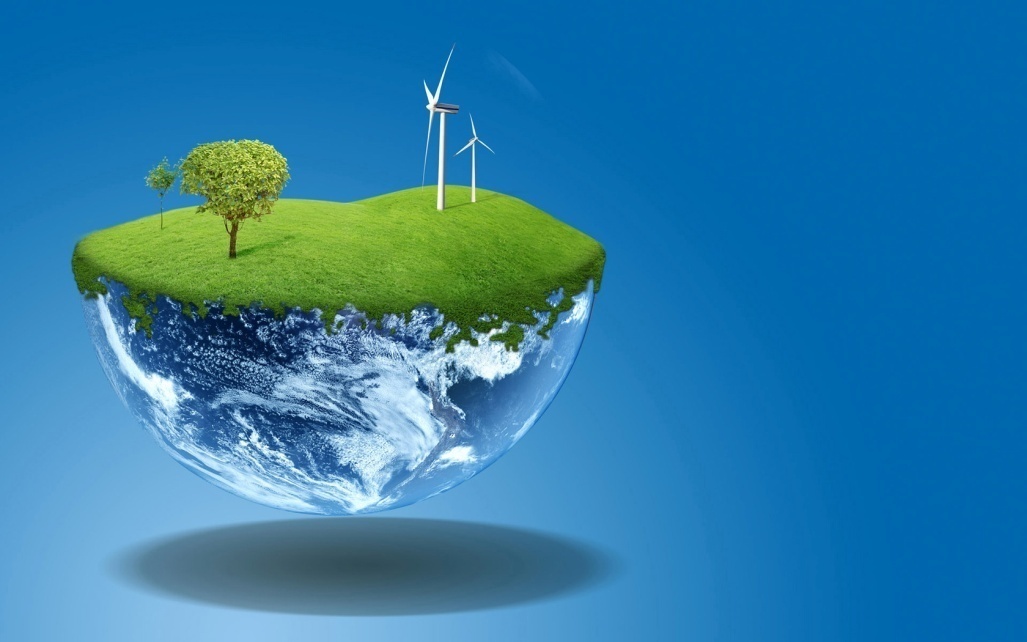 “We do not inherit the Earth from our ancestors; we borrow it from our children.”
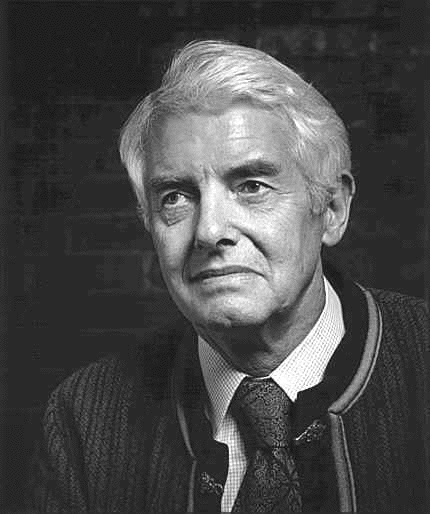 David Brower
Thanks for your attention!
Sources:
http://www.siemens.com/press/pool/de/events/2012/corporate/2012-06-rio20/gci-report-e.pdf

https://www.cee.siemens.com/web/ro/ro/corporate/portal/SiemensRomania/Organizatie/desprenoi/Documents/European_Green_City_Index.pdf